261446 Information Systems
Week 2
Global E-business & Collaboration
Week 2 Topics
Business Processes & IS
Types of IS
Systems for Collaboration & Social Business
The IS function
Case Studies
#1) Sanofi Pasteur
#2) Social Business
Business Processes
Collection of activities required to produce a good or service
Supported by a flow of materials, information & knowledge.
The ways work is co-ordinated

Business performance often depends on how well business processes are designed and co-ordinated.
It can be a competitive Strength, or a Weakness.
Functional Business Processes
Manufacturing & Production
Assembling Product
Quality Checks
Producing Bills of Materials
Sales & Marketing
Identifying Customers
Making Customers Aware of Product (Or creating desire)
Selling the Product
Functional Business Processes
Finance & Accounting
Paying Creditors
Creating Financial Reports
Managing Cash
Human Resources
Hiring Employees
Evaluating Performance
Managing Benefits Plans
Training
Cross Functional Business Processes
Fulfilling an Order
Sales department receives order
They pass it to accounting to ensure customer has credit
Production department then builds product
Product is shipped, perhaps using a Logistics company
Sales department then handles after sales service

Something as simple as fulfilling an order, involves co-ordination across multiple business functions
Business Process Re-engineering
Significant benefits can be gained by investigating, analyzing and improving Business Processes
Formerly manual processes, automated.
New Technology can change the process
Sequential steps occurring concurrently
Multiple people accessing & sharing information
New business processes invented
Downloading a Kindle e-book, or a music track from i-Tunes
Information Systems
There are many interrelated Information Systems supporting many different business processes
No single system can cover everything
Each function has their own business systems
Sales & Marketing
Manufacturing & Production
Finance & Accounting
Human Resources
And then there are the cross-functional enterprise systems
Marketing
Planning, promotion and sale of existing products in existing markets and the development of new products and new markets to better attract and serve present and potential customers.
Marketing
Information
Systems
Interactive
Marketing
Sales Force
Automation
Sales 
Management
Market 
Research &
 Forecasting
Advertising
&
Promotion
C.R.M.
Product
Management
Interactive Marketing
Customer Focused marketing process based using the internet, intranet etc. to develop two way transactions between business and customers.
Enabled Using;
Internet Chat
Discussion Groups
Web forms / Questionnaires
Email
Shift to Social Media
Targeted Marketing
Tools to effectively target online Marketing efforts;
Community – tailoring web advertising towards certain virtual communities
Content – banners and billboards appearing on appropriate webpages
Context – e.g. google’s smart ads
Online Behaviour – Cookies, tracing links.
Sales Force Automation
Tools that allow the sales force to take technology into the field, connect through the internet to record sales data, communicate with clients over email, track progress on clients etc.
Inquiry
Customise
Commit
Order
Sales Lead
Configurator
Contract & 
Pricing
Order Entry
Product Catalog
Available to 
Promise
Proposal &
Quote
Commission
Integrated SFA Solution
Manufacturing Information Systems
Support the production / operations functions of business.
“Once upon a time, manufacturers operated on a simple build-to-stock model. They build 100 or 100,000 of an item and sold them via distribution networks.  They kept track of the stock of inventory and made more of the item once inventory levels dipped below a threshold.  Rush jobs were both rare and expensive, and configuration options limited.  Things have changed.  Concepts like just-in-time inventory, build-to-order manufacturing, end-to-end supply chain visibility, the explosion of in contract manufacturing and the development of web-based e-business tools for collaborative manufacturing have revolutionised plant management.” (Marc Songini)
Computer Integrated Manufacturing
CIM
Simplify production processes, product designs, factory organisation etc.
Automate production processes and business functions
Integrate all production and support processes
Create flexible, agile manufacturing processes that produce high quality goods.
Manufacturing Information Systems
Manufacturing
ResourcePlanning
Systems
Production
Forecasting
Manufacturing
Execution
Systems
Enterprise Resources Planning (ERP)
Engineering
Systems
Shop Floor
Scheduling
Computer
Aided
Design
Production
Scheduling
Shop Floor
Control
Computer
Aided
Engineering
Material 
Requirements
Planning
Machine
Control
Computer
Aided
Process Plan
Capacity
Planning
Robotics Control
Product
Simulation &
Prototyping
Production
Cost
Control
Process Control
Quality
Control
Computer Integrated Manufacturing
Computer Aided Manufacturing (CAM)
Systems that automate the production process;
Manufacturing Execution Systems
Process Control
Machine Control
Robots Control
The Manufacturing System
Combines 5 key resources;
Materials, Equipment, Personnel, Instructions and Production Facilities
(Compare this with the IS resources)
Manufacturing Execution systems monitor, track and control these key resources, through process controls or machine controls etc.
Human Resources
Training and 
Development
Compensation
Administration
Staffing
Human Resource Planning
Labour Force Tracking
Succession Planning
Performance Appraisal
Planning
Contract Costing
Salary Forecasting
Strategic
Systems
Labour Cost analysis and 
Budgeting
Turnover Analysis
Training Effectiveness
Career Matching
Compensation Effectiveness
And Equity Analysis
Benefit Preference Analysis
Tactical
Systems
Recruiting
Workforce Planning /
Scheduling
Skills Assessment
Performance Evaluations
Payroll Control
Benefits Administration
Operations
Systems
Staffing the Organisation
Recruitment is done over the internet
Employee records are kept in databases
Job changes, compensation changes, hirings and terminations are all tracked by a HRMS.
Skills inventories can be kept for effective employee assignments
Training And Development
As well as electronic learning, HRMS helps HR departments to plan and monitor employees training and development requirements.
Computer based performance appraisals
From the skills database, succession planning can be managed.
Accounting Information Systems
Order Processing
Captures and processes customers order and produces data for inventory control and accounts receivable.
Inventory Control
Processes data reflecting changes in inventory and provides shipping and reorder information
Accounts Receivable
Records amounts owed by customers and produces customer invoices, monthly customer statement and credit management reports
Accounting Information Systems
Accounts Payable
Records purchases from, amounts owed to, and payments to suppliers and produces cash management reports
Payroll
Records employee work and compensation data and produces paycheck and other payroll documents and reports.
General Ledger
Consolidates data from other accounting systems and produces the periodic financial statements and reports of the business.
Financial Management Systems
Cash Management Systems
Forecast and manage the cash position, monitors cash flow.
Investment Management Systems
Online investment management systems allow portfolios of securities /  short term stocks to be managed more effectively.
Capital Budgeting Systems
Evaluate Risk/Return of capital expenditures, optimise the portfolio of ongoing capital projects 
Financial Planning Systems
Forecast financial performance and financing needs.
Management Information Systems
Transaction Processing Systems (TPS)
Business Intelligence Systems
Transaction Processing Systems
There are many transactions in a business
Sales
Receipts
Cash Deposits
Payroll
Credit Decisions
Flow of Materials
A TPS keeps track of all these transactions, allowing managers to ask routine questions (What are the stock levels? What happened to X’s payment?)
Transaction Processing Systems
Often act as an interface between the organization and the wider environment
TPS also provide data / information inputs for many other systems & business processes
Business Intelligence Systems
The IS discussed so far are useful for answering routine questions, predefined in advance, often repeated regularly (such as weekly reports).
Business Intelligence Systems support non-routine decision making, where the process for finding a solution may not be defined in advance.
Enterprise Applications
Systems which span multiple function areas, largely for executive level management.
There are 4 main enterprise applications;
ERP
SCM
CRM
KMS
Enterprise Application Architecture
Instead of focusing on traditional business functions, enterprise applications focus on achieving fundamental business processes in concert with customers, suppliers, partners and employees.
ERP – efficiency of firms internal production, distribution etc.
CRM – acquiring and retaining profitable customers
PRM – acquiring and retaining partners who can enhance selling the firms products
SCM – developing the most efficient sourcing and procurement processes with suppliers.
KMS – providing firms employees with tool to support group collaboration
Enterprise Application Architecture
Suppliers
Employees
Partners
KMS,
Collaboration, Decision Support
PRM
Selling / Distribution
SCM
Sourcing, Procurement
ERP
Internal Business Process
CRMMarketing, Sales, Service
Customers
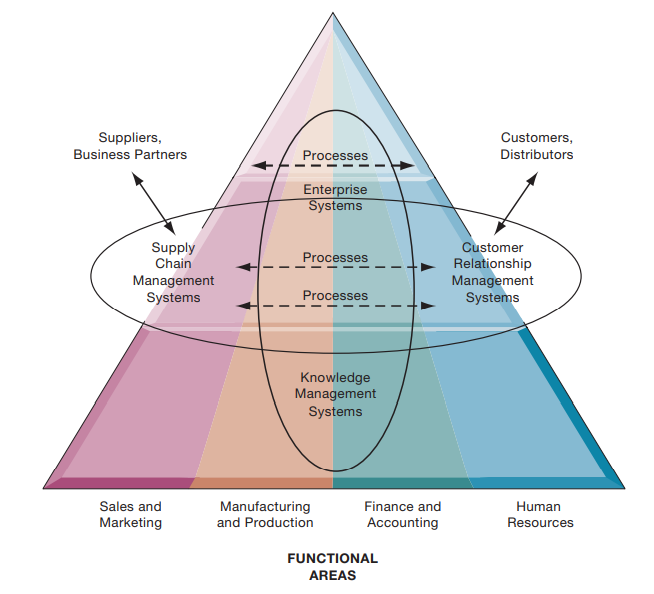 Enterprise Application Architecture
ERP
Enterprise Resource Planning
Tools for managing all resources in the organization
Store information that previously was separated in different functional units in one central location
SCM
Supply Chain Management
Interorganisational Systems
Manage information between suppliers, to minimize stock levels etc.
CRM
Customer Relationship Management
Sales & Marketing tools, amongst others to develop relationships with any customers

Note relationship between SCM & CRM
KMS
Knowledge Management Systems
Capturing the knowledge stored within the organisation
Collaboration
What is it?
Working together to achieve shared, explicit goals.

In today’s world, there are many IT tools supporting collaboration, supporting Teamwork, and (again) changing the organization.
Collaboration
Changing Nature of Work
In the pre-computer age, each stage of production happened independently of each other. Work happened in one phase and was then passed on to the next, until a finished product was ready.
Today there is much more interaction between the various stages.
Collaboration
Growth of Professional Work
There are more jobs that require substantial education, the sharing of information, and exchanging opinions to get work done.
Often jobs in the service sector that require co-ordination (and collaboration) to get the work done.
Each actor has their expertise, but need to work together to accomplish the job.
Collaboration
Changing Organisation of the Firm
The traditional “industrial age” firm was strictly hierarchical.
Orders come down from the boss, and responses are passed back up.
Today, work is more often organized into teams and groups, with each team expected to develop their own methods, while senior managers observe and measure results
Power & decision making is becoming decentralized.
Collaboration
Changing Scope of the Firm
Firms are now global.
Once, a manufacturing plant was the sole place for product development, today production facilities are spread throughout the globe
Collaboration
Emphasis on Innovation
Innovations may be the inspiration of individual geniuses, but more likely innovations stem from groups sharing ideas, and developing on an idea.
Innovations most often grow from collaboration.
Changing Culture of Work and Business
People working in diverse teams produce better outputs, faster.
People prefer working in teams, than on their own.

The “Crowd”
Crowdsourcing
Collaboration Today (Tomorrow?)
Social Media
Conversations
Information Transparency
Immediate feedback (positive & negative), to enable swift sense and respond, from the design process to the product / service delivery phase.
Collaboration Tools
E-mail / Messaging
Wikis
Virtual Worlds
Virtual Meeting Systems
Telepresence
Google Apps / Cloud Storage
Lotus Notes
Time / Space Collaboration
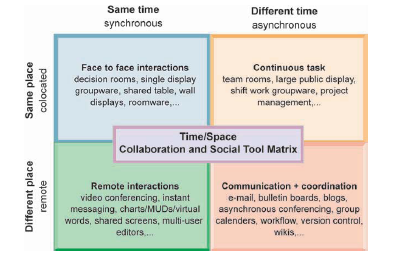 And the IS Department?
Programmers
Systems Analysts
IS Managers
CIO (Chief Information Officer)
CSO (Chief Security Officer)
CPO (Chief Privacy Officer)
CKO (Chief Knowledge Officer)